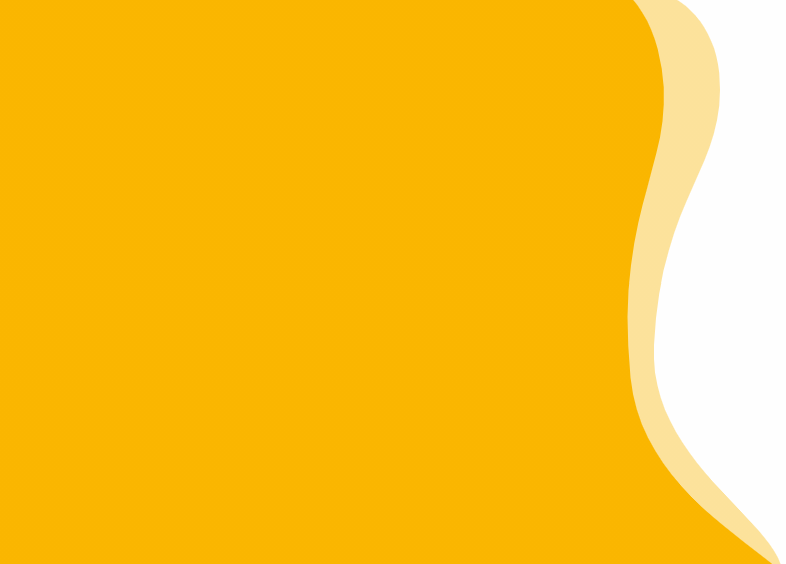 Check your vision
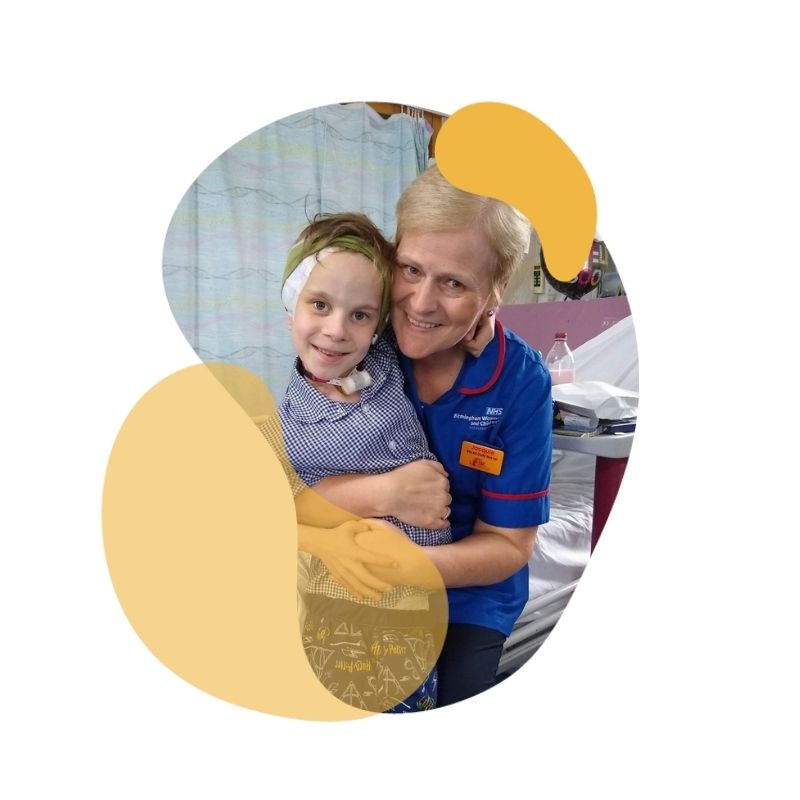 Claire, Ansel, Jacqui and a cast of thousands
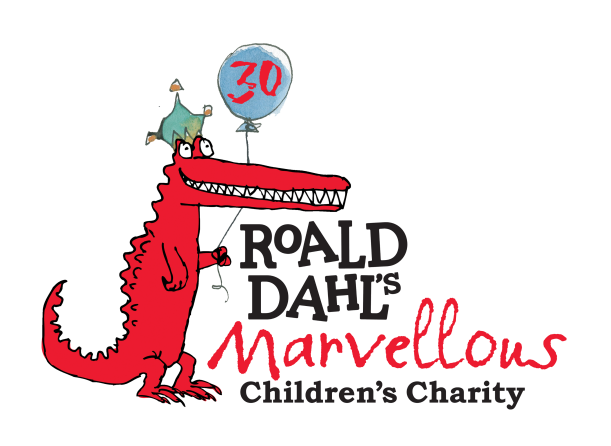 What lens are you using?
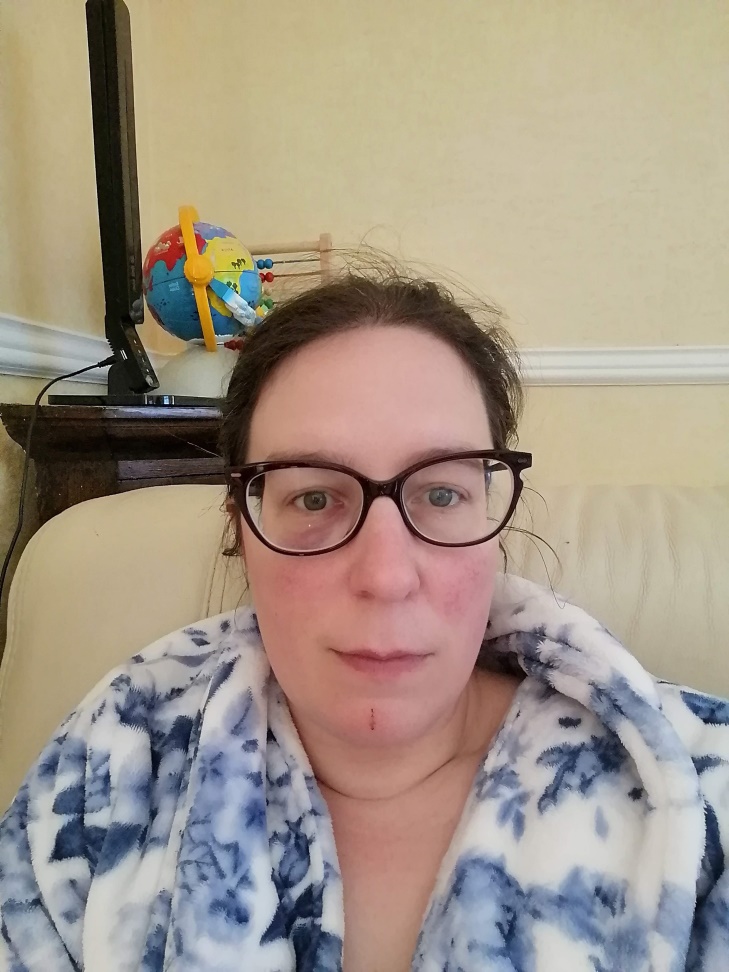 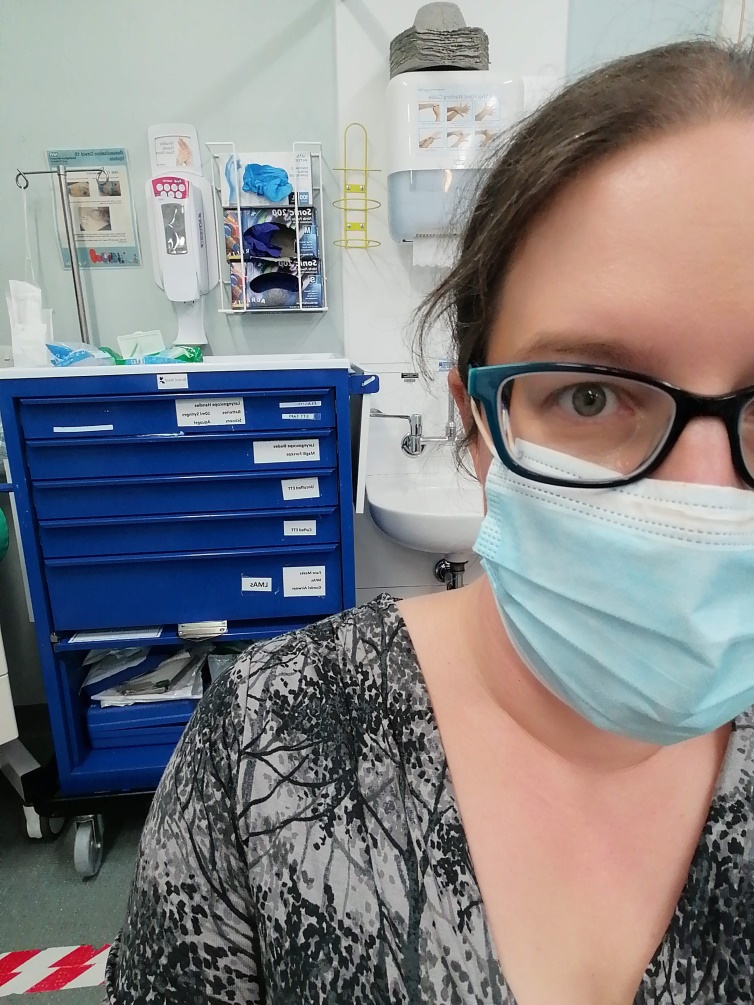 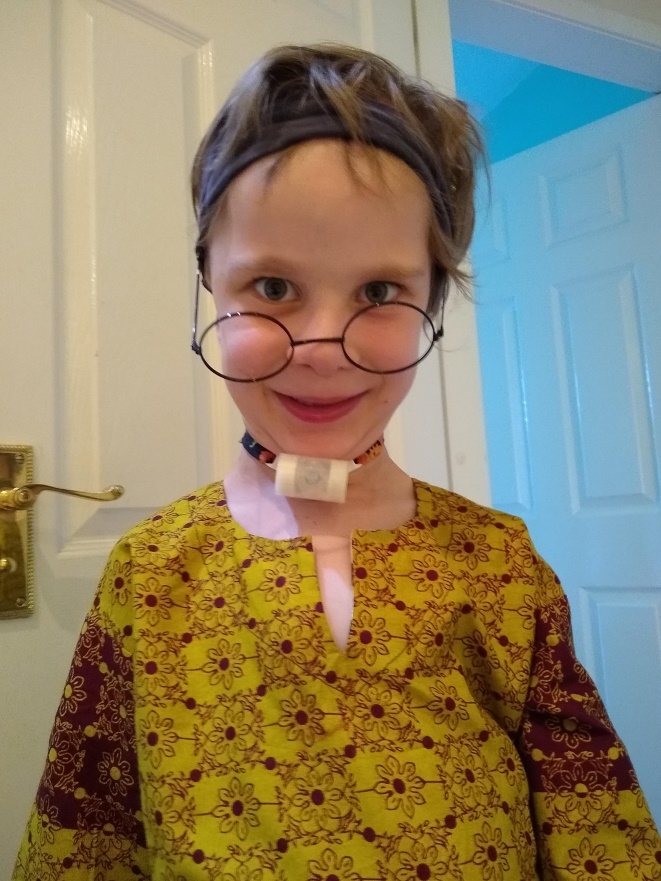 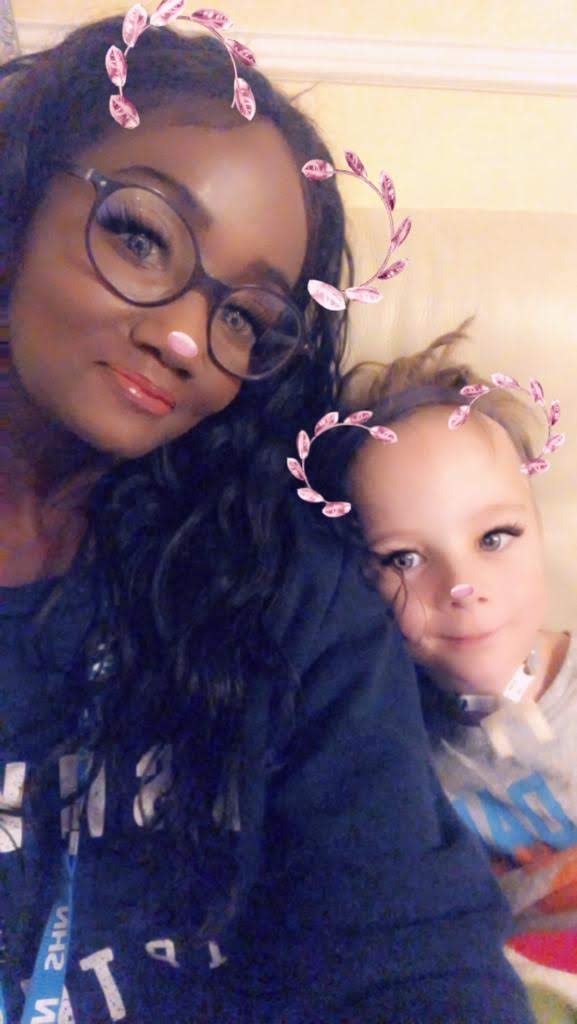 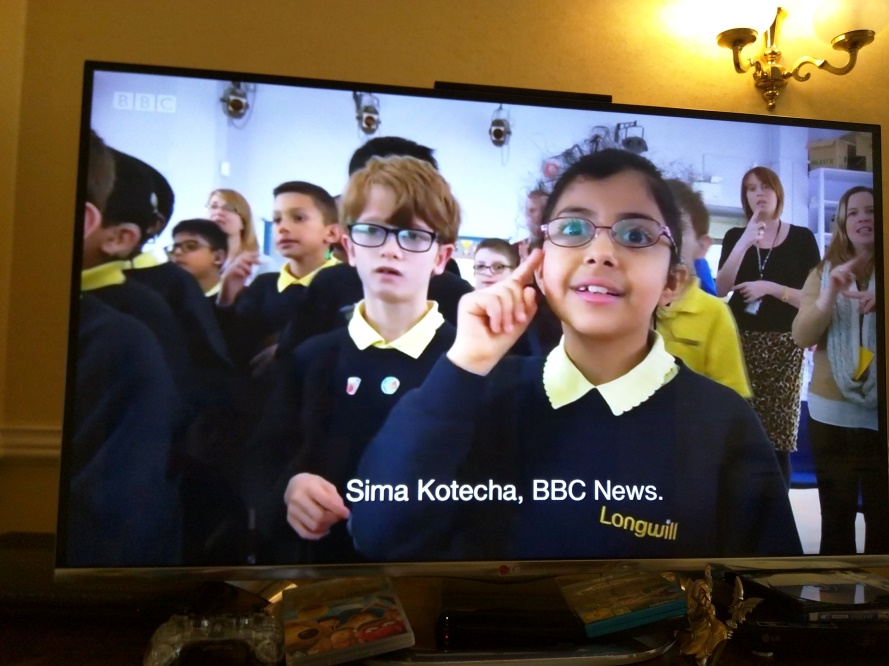 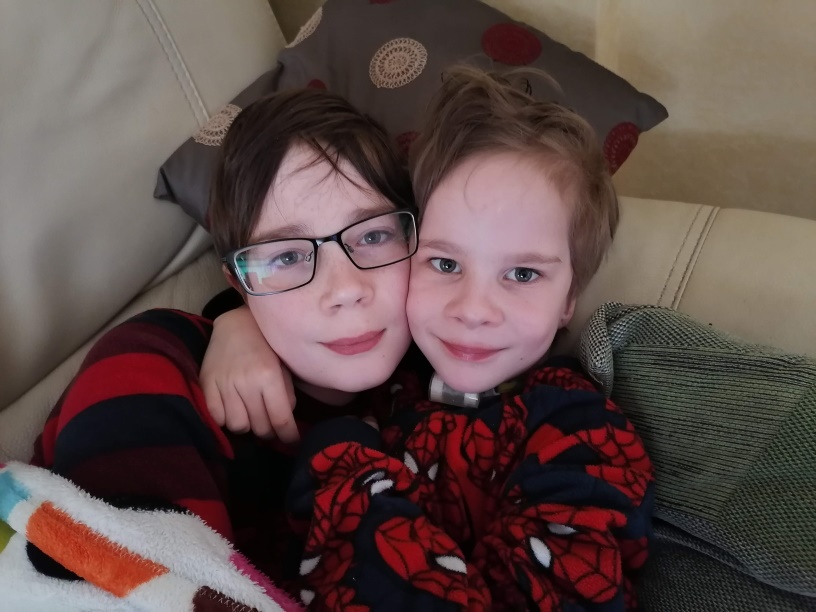 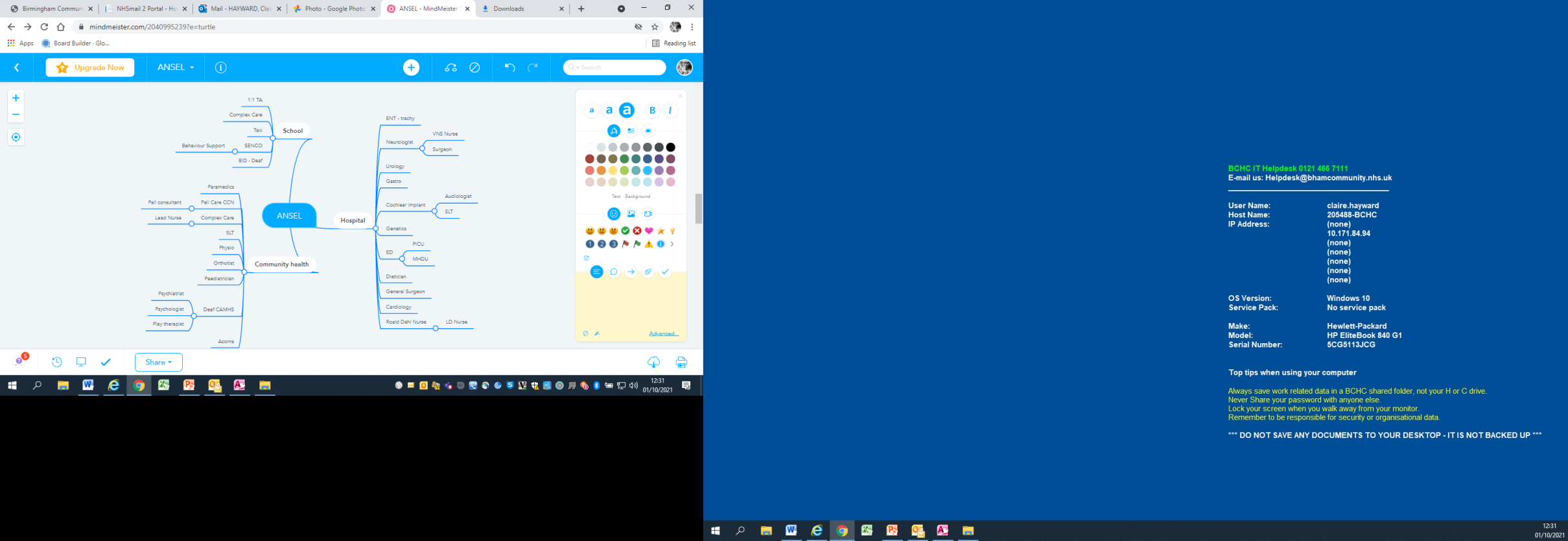 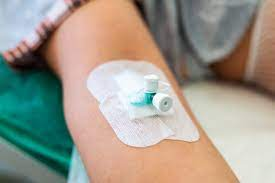 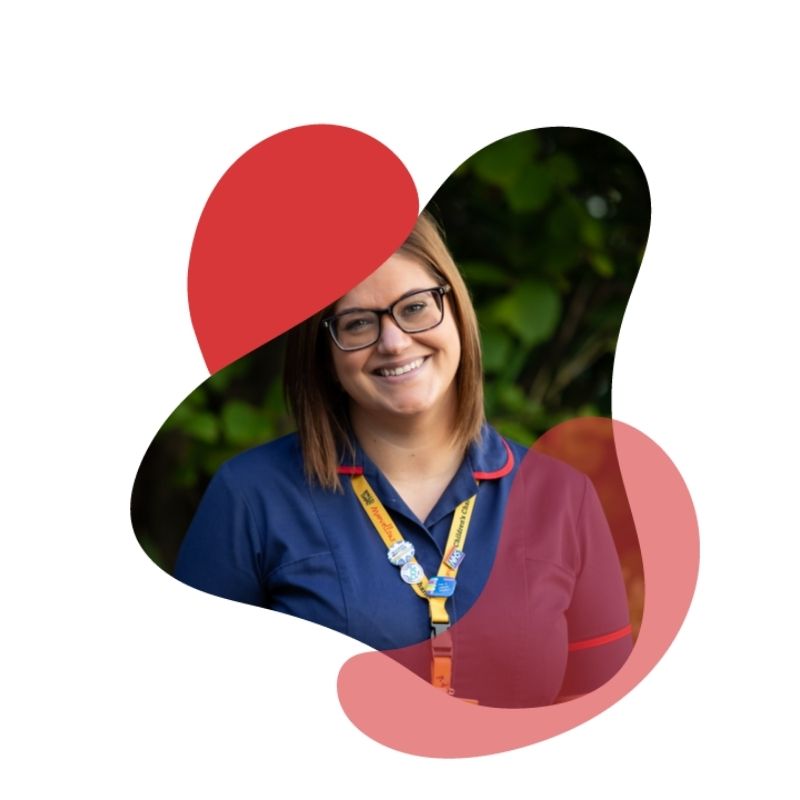 Enabling parents and patients to see clearly and value that
Lens change for health teams and beyond
Giving our eyes a rest
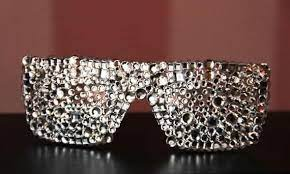